参考資料
大阪府障がい者計画について
（障がい者計画及び関連する計画の期間）
第４次計画（H30-R4）
第５次計画（R5-R9）
SLD
[



































































:
:/
第４次計画（後期計画)
（H24-R2）
★第５次計画（R3-R8）
第６期（R3-R5）
第５期（H30-R2）
第７期（R6-R8）
第２期（R3-R5）
第１期（H30-R2）
第３期（R6-R8）
障がい者計画と関係計画等との概念図
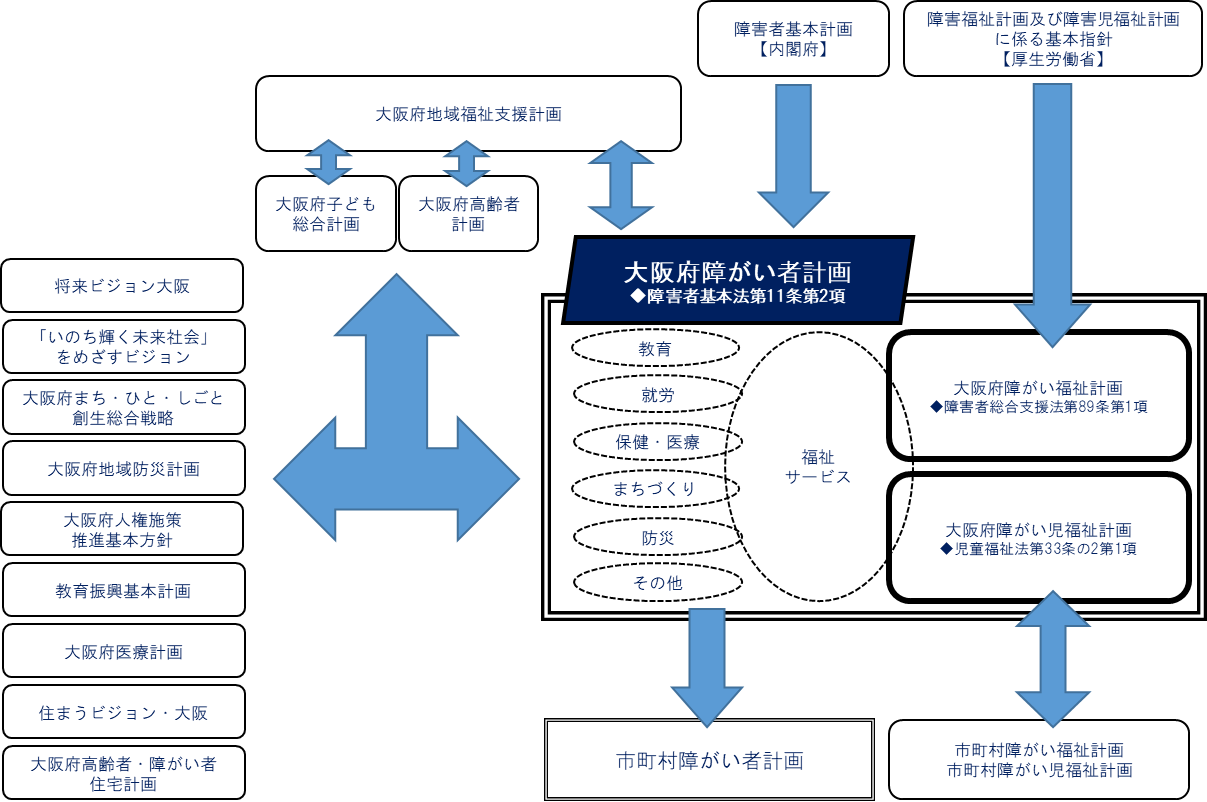